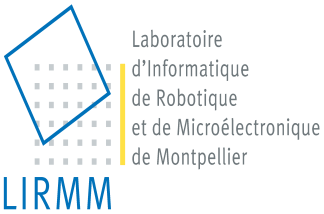 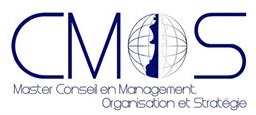 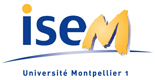 LIRMM :       Projet de robotique subaquatique destinée à l’exploration karstique
Mission de conseil réalisée par Victor COMBRET et Bertille GROTTI
Dans le cadre du Master 2 CMOS
Année 2014-2015
Plan
I. Introduction
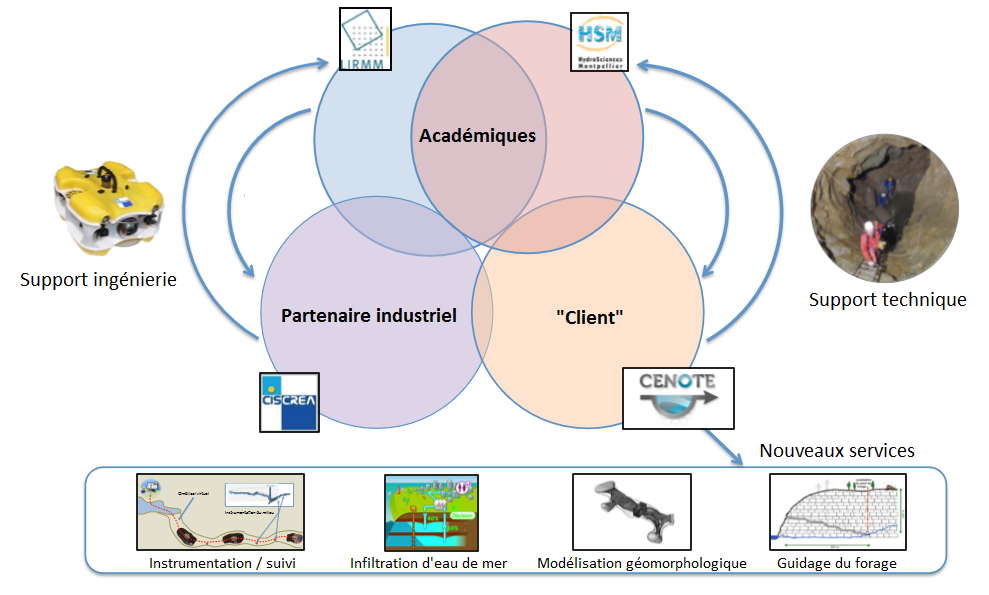 Schéma: organisation du consortium, Source: LIRMM, 2015
II. Problématique
Le projet du consortium est-il pertinent au vu de son secteur et du marché qu’il vise? 

Si oui, quelle sera la stratégie optimale à mettre en oeuvre pour maximiser ses chances de réussite?
III. Méthodes
III. Méthodes
IV. Résultats
Une organisation du secteur atypique
Schéma: relations sur le secteur, Source: personnelle, 2015
IV. Résultats
Deux grandes cibles distinctes
Schéma: profil du cœur de cible, Source: personnelle, 2015
Schéma: profil de la cible secondaire, Source: personnelle, 2015
IV. Résultats
Schéma: estimation du chiffre d'affaire du marché, Source: personnelle, 2015
V. Recommandations
VI. Limites
Merci de votre attention !

Avez-vous des questions?